Year 6 Knowledge Mat How life has changed since 1945
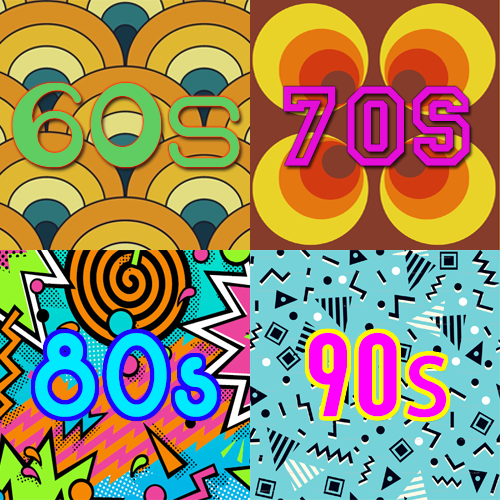 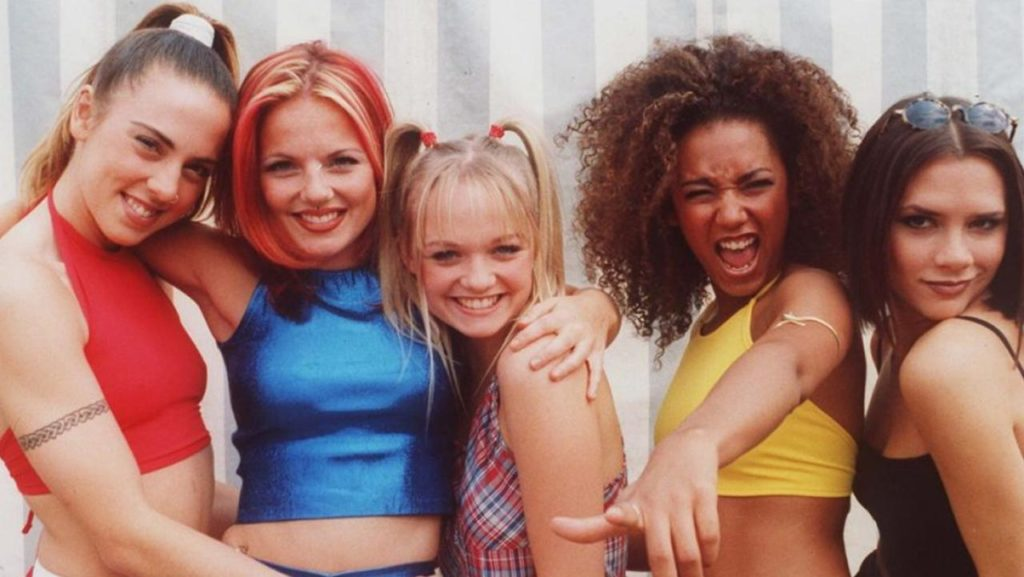 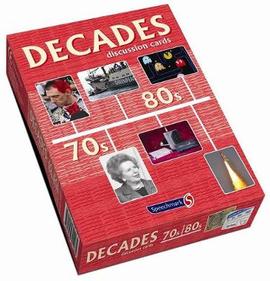 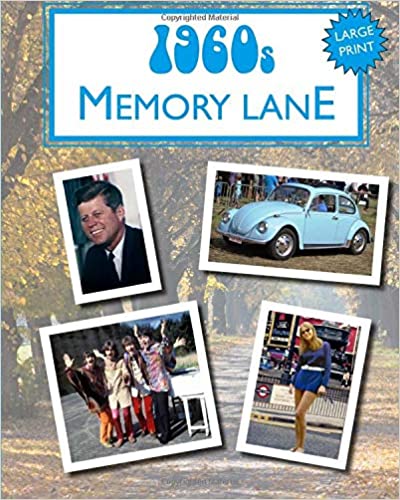 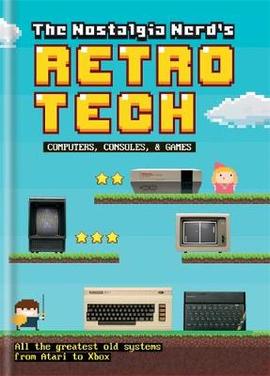 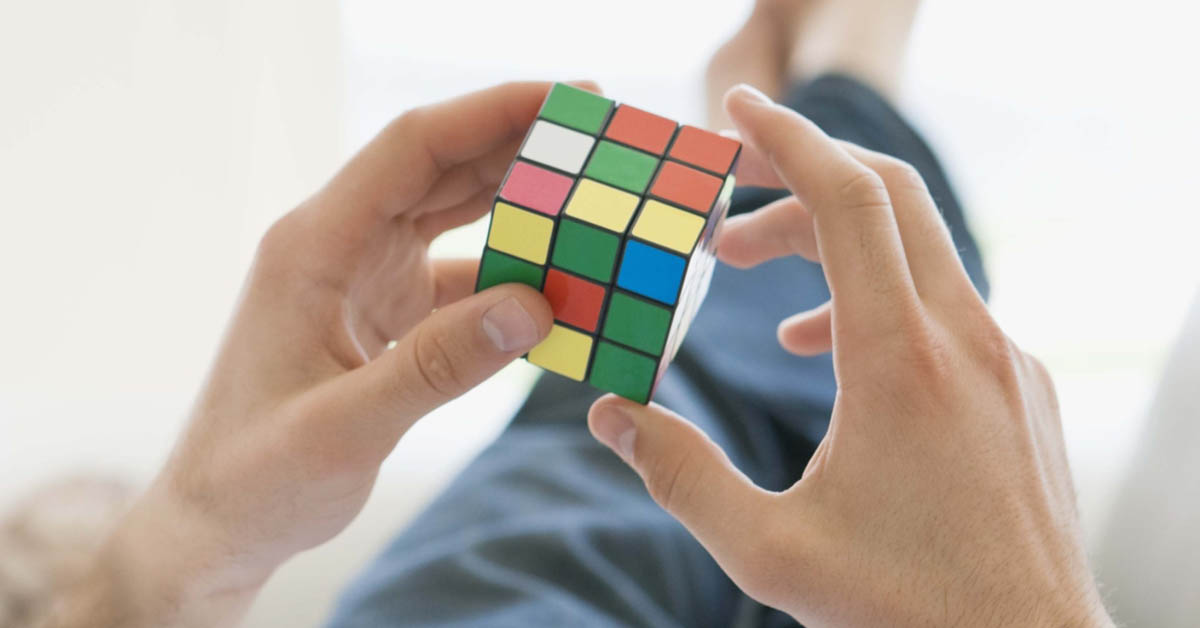 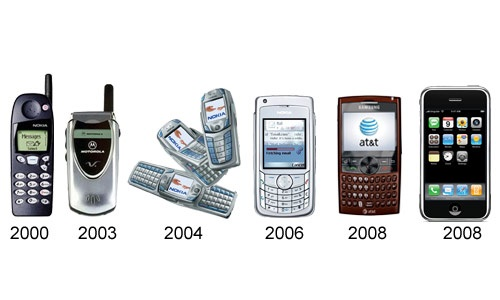 1945
2020
00’s
80’s
60’s
2010
90’s
50’s
70’s